Hello, 

I am sharing these slides for 2 reasons:
For anyone in a family business to consider some useful ideas about improving your success and satisfaction, personal and business.
For family business advisors and educators to know about some useful ideas and perspectives, in your work with family businesses

In 2023, I am semi-retired, doing some coaching and training but only occasionally working with a family business, and little to no speaking on the subject, so I’m glad to share this for anyone to use freely. If you felt to give credit, thank you.

Ira Bryck
Some Perspectives 
to Help You Advise 
Family Owned 
Companies
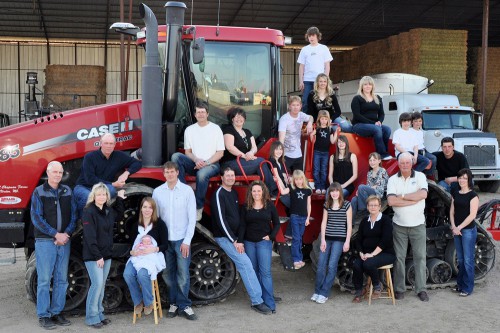 Presented by Ira Bryck
Ownership
om
fo
fom
Management
fm
Family
By Renato Tagiuri and John Davis
“Let’s just determine ROI and send me my checks”   o
“What’s the problem? Let’s work, get along,   prosper, and stop quibbling!”  fom
Ownership
“I am SO taking a risk, and want my reward, not to mention a vote”   fo
“If you don’t add  to the bottom line, you shouldn’t   own stock”   om
om
fo
fom
Management
fm
Family
“It’s Thanksgiving- let’s stop talking about work”   f
“We can’t keep hiring relatives who aren’t up to the task”   m
“Forget dividends, we need new machinery, and I need a new car!”   fm
ILB
Saying is believing

Only family should rise to the top
I love you equally, so pay you equally
If all else fails, there’s always the family business 
You don’t have to be crazy to work here, but it helps
From each according to his ability, to each according to his need

How can you challenge clients to re-think these positions?
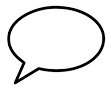 From 
each according
      to his  
    ability…
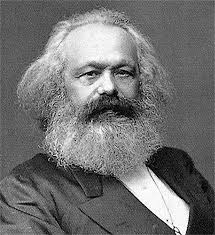 Gathering perspectives

Briefly describe (in your opinion) your company’s chances for success and growth in the coming years.

What have been (in your opinion) the most important strengths till now, which have brought the company to its current level of success?

What are (in your opinion) your major strong points (both individually and collectively) that will enable you to handle the challenges your company will face in the coming years?

What are your biggest concerns about the company's current and future chances of continued growth and competent management? What would make you happier, to the point of high job satisfaction? What would make you increasingly discontent, to the point of leaving the company?

What is it that you wish others understood about your views and perspectives, that you have not been able to clearly or effectively communicate?

If you could make 3 changes in your work situation, what would they be, and why? (one about how someone else would change; one about how you would change; one about how conditions [not people] would change)
Developed by Ira Bryck
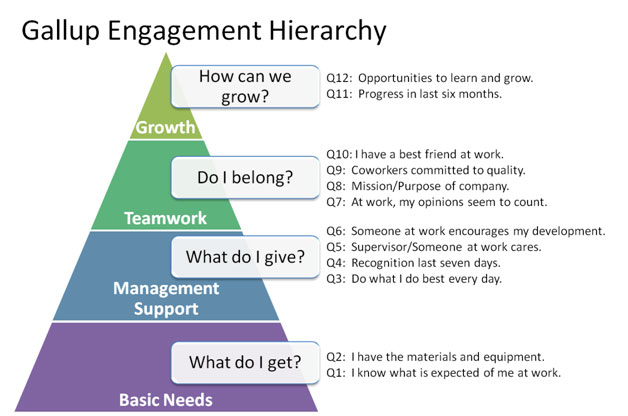 One step at a time towards professionalism
 
Job descriptions 
 

High value activities 


Goals and metrics 


Management by Objectives  


Performance evaluations 


Compensation policies 


Budget awareness  


Company of “Owners” 


Attracting/Retaining Best & Brightest
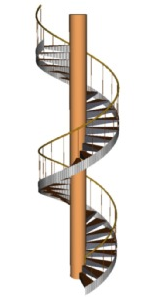 ILB
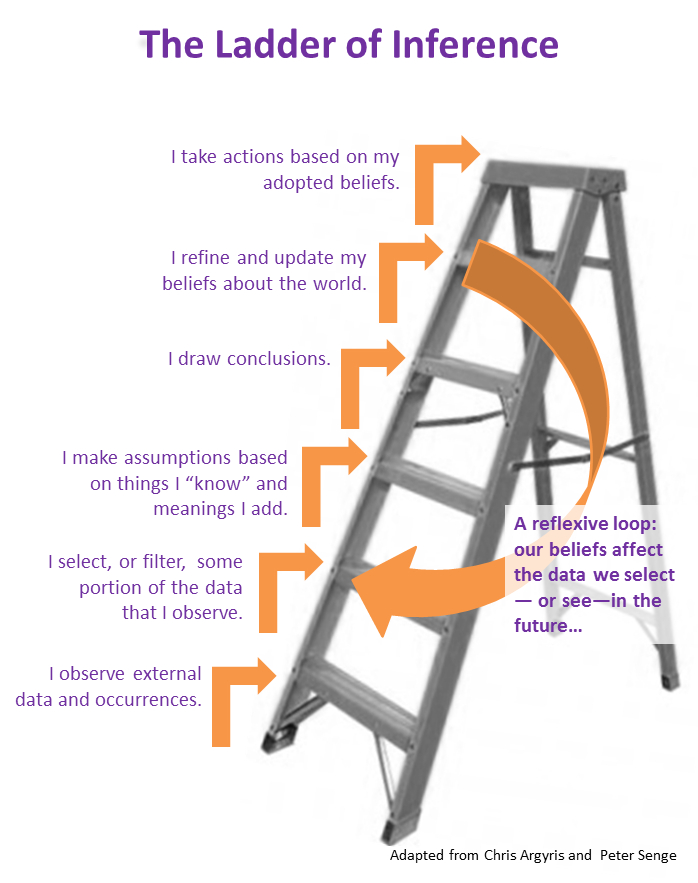 risk tolerant vs risk averse 

He wants to bet the farm, I need to sleep at night
If you’re not going forward, you’re going backward
Things are good the way they are, under the radar
The way it’s always worked doesn’t work anymore

What reward is worth the risk?
How to discuss tolerable levels?
What is the effective comfort zone for the group?
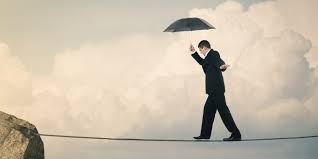 Who’s in charge here?

I can’t hand the reins over to one so untested/ immature/ entitled
I can’t obey someone so bossy
This is my ship, so I’m the captain
This is no business that a woman can run

What qualities are needed? 
How can they be objectively measured?
Do different situations require different styles?
How can someone with potential develop skills?
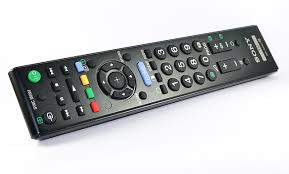 Working with siblings / cousins 

Effect of birth order
When they entered the business
Who they married
Cousins are different than siblings
When they each want to retire
Continue the business into the next generation?
Math problems of next gen and stock
Views towards a possible sale
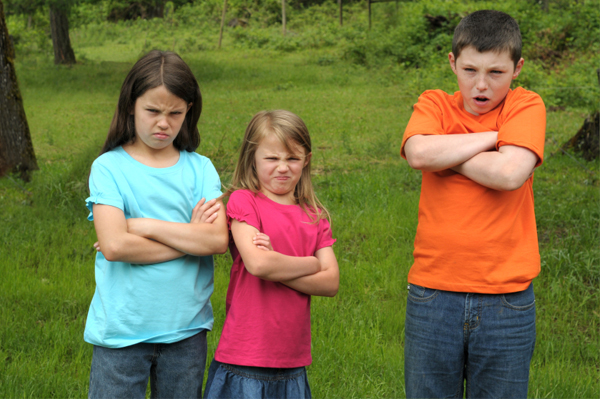 [Speaker Notes: Putting cards on table in safety less risky than not doing it
Plan various scenarios, get specific about what needs to happen
Explore options with expert advisors]
Can we make a plan and stick with it?

I can’t plan if you won’t plan
You promised you wouldn’t invite my siblings in
You said someday this will be mine, but someday never comes
The plan is in my head, right where it belongs

When is a plan not a plan?
What’s stopping you from doing what you said?
What is the unspoken subtext?
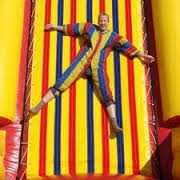 What I’ve tried that hasn’t worked well

Stating the obvious “right answer”
Presenting the “plan” that never gets implemented
Sharing my psychoanalytic perspective
Letting them fight it out
Not letting them fight it out

What has worked, to some degree

Finding points of agreement to build on
Shared values or criteria
Agreeing on goals
Scoring all the options
Agreeing on cost of doing nothing
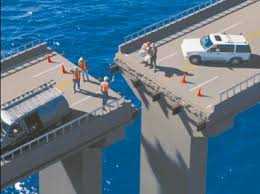 STRATEGIC QUESTIONS 
	as performance evaluation tool

What’s the risky, innovative next generation of our industry?

How will we measure progress and satisfaction? 

What might be our competitor’s biggest fear about us?

How do we get paid for that? 

How has change happened here before? 

If our business doubled, how would we handle it? 

What type of risk tolerance do we have? 

What past event makes you think the way you do? 

What would it take to do this perfectly & repeatedly?
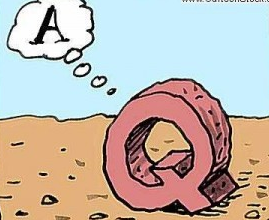 Code of Conduct

We will/won’t ___  with FB members while not at workWe will/won’t ____ when hiring, firing, promoting, FB membersWe will/won’t ____ when making controversial FB decisions

Best behaviors and attitudes about:
vacation, money, work / life balance, 

expressing emotions,
advising/guiding family members, 

buying major toys
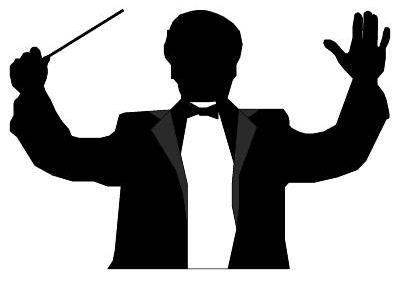 Century old companies
Unstinting respect for elders
Business comes before family
Commitment to manage conflict constructively
Free from competing interests of outside shareholders
I will not be the person responsible for failure of centuries-old enterprise
Ability to change without forsaking basic family values
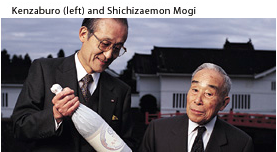 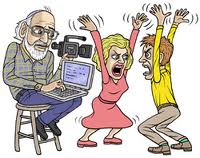 What helps or hurts marriages also applies to business relationships

HURTS
Criticizes character instead of complain about specific behavior
Contempt breeds contempt – insulting and “thing-ifying”
Defensive in response to criticism, escalates conflict
Stonewalling: withdraws when feeling overwhelmed
Negative spiral when corrosive forces outweigh positive

HELPS	
Positivity: joke, appreciate, accept, repair, empathize, care
Complaints are specific about behaviors
Avoidant couples can agree to disagree, accept the positive
Volatile couples have heated arguments but can view as equals, be warm and loving, marriage emphasizes and strengthens individuality
Validating couples: mutual respect, compromise, non-coercive, “we” over “me”
5:1 ratio of positive to negative interactions, no matter the style
Some recurring themes:

My husband’s father made promises he won’t keep, is completely in control of the finances and stock
My father was given company by his father; he wants to sell to me, for a high price based on what I made happen here
My siblings own stock but don’t work here; I take all the risk and they demand dividends
We can’t retain talent because there’s no room at the top
The business is safety net for family that can’t do better
It was expected that I’d work here; nobody asked if I wanted to
If I leave the company I could be out of the family
Everyone assumes I only got the job because I’m family
The Diet, Exercise and No Smoking of Family Business 									– Dr. Joseph Astrachan, Kennesaw College

Family meetings
Strategic planning
Outside board of directors or advisors



Most other “best practices” are not proven to contribute to successful succession (i.e.: 3-5 years of outside experience, family councils and constitutions).

But close family relationships, and ability to have flexible earthquake proofing, does help.
Family council to improve family strategy
FAMILY’S STRATEGIC PLANNING, doesn’t operate biz
FORMULATES FAMILY MISSION STATEMENT how family sees itself and its role in company's future
CREATES POLICIES (or suggests to board) concerning: family participation, compensation, advancement, conduct, sharing financial info, entry & exit strategies, education, substance abuse, distribution of profits and stock
ORGANIZES ESTATE PLANNING for family members
SUPPORTS FAMILY’S  CIVIC /PHILANTHROPIC role in society: work together on projects, including charitable giving, venture forum, family foundation
COMMUNICATES family culture, history, tradition, ethics, values
EDUCATES FAMILY about responsibility as owners, how family impacts business
HELPS ELIMINATE SECRET informal, impromptu decisions, stable structure for problem / conflict resolution 
ESTABLISH DURING FAMILY RETREAT meet monthly. Begin w/ professional, rotate facilitation by family, developing  leadership
INCLUDES ALL FAMILY in & out of business (14 +)
CORPORATE CULTURE discussion questions:
 
When I die, I want to be remembered for _____
	(I demonstrate this by ______)

If my company would cease to exist, 
they would like to be known for ________
	(they demonstrate this by_______)

My company believes people stay committed because _________
	(they demonstrate this belief by _______)

My company believes the big reason 
an employee leaves is because _____________




S.O.S. Log Book, Guide to Smooth Sailing, by Sandra Weston
Building corporate culture

All stakeholders, not just stockholders

Reveal key principles, shared beliefs, values
 
What’s special about business operation & treatment of people

Sample values: ethics, trust, humor & fun, balance, accountability, mutual support, effective communication
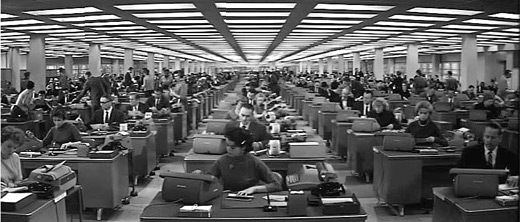 Is “the happy family” more luck or skill?
✓ I understand my role in our family and family business. 
✓ My role is valued in the family and business. 
✓ I feel safe to ask questions regarding issues in our family and business. 
✓ We have written communication ground rules, agreed upon by all family members. 
✓ When we are discussing family issues everyone’s view point is taken into account. 
✓ We are good listeners, even when we disagree with one another. 
✓ All family members are treated with respect. 
✓ I look forward to going to work each morning and feel passionate about my role. 
✓ I see other family members engaged and passionate about our family and business. 
✓ As a family we openly and honestly discuss the inevitable conflicts and/or obstacles that stand between us and our goals. 
✓ When difficult decisions need to be made we have a system in place to work through issues successfully. 
✓ We hold regular family meetings where we work on our family and business issues. 
✓ As a family, we do not have scapegoats when difficulties arise. 
✓ We have fun together as a family. 
✓ Our family genuinely loves and respects one another. We don’t “gang up” on one another.
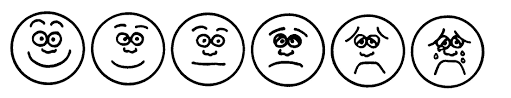 Whoever you select as next leader

Traits leaders say they want in themselves and their successor:
independent
confident
accomplished
competent
bottom up experience
emotionally intelligent
no special privileges
same metrics as everyone

Affirmative action for family?

Can family see their own objectively?
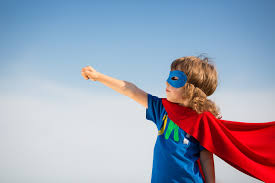 [Speaker Notes: What are the pros and cons of continuing as a family company?
What talent does the business need, that’s not in the family?]
Outside board of directors or advisors

Locate icebergs: board tells you what you don’t want to hear
Assesses needs: where is expertise, wisdom, experience lacking
Start w/ advisors, build to directors; or use service providers
Wide range of authority: from questioning assumptions to setting CEO salary
Interested but neutral: outside your box, can help get you unstuck, go beyond plateau, objective about your subjectivities
3-6 meetings per year is optimal (almost half meet 1-2 times per year)
85% of CEOs who put a board in place said was their single best management decision
Lack of CEO / chairman duality increases performance
Two outsiders to each family member improves performance
Outside boards increase financial value (but occupation of board member has no effect)
Board diversity reduces likelihood of strategic change
Outside directors decrease risk of internal fraud
When internal culture is violated the board will have little or no real influence or power
Final test of greatness

Take pride in watching your children succeed.

Develop more of a diplomat role in the business. 

Enjoy your second adulthood. 

Find meaning as mentor, give something back.

Overcome fear of losing recognition.

Attempt to frankly discuss power, death, money, love.

The final test of greatness in a CEO is how well he chooses a successor, 
and whether he can step aside and let his successor run the company. 
										 - Peter Drucker
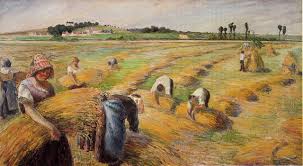 Comments?
Questions?

Thanks!
Please get in touch to discuss any of this more:

Ira Bryck
413 575 5850
ira@irabryck.com